Assessment plays an essential role in shaping student learning 

Assessment practices should promote student engagement as described in the University’s Teaching and Learning Framework. 

Good assessment practices judge levels of performance and support student learning.
Assessment is an integral component of course and program design
 
Assessment tasks should be aligned with the objectives and teaching and learning arrangements of the course. 
Assessment across the courses within a program should be coordinated to: 
a. ensure coverage and opportunity for student achievement of the learning outcomes for the program 
b. ensure coverage, development and achievement of the program’s Graduate Qualities 
c. ensure consistency in the University’s expectation of workload across courses 
d. spread assessment load and intensity across the study period e. provide a variety of types of assessment.
The design of assessment tasks has a significant impact on student learning 

Assessment design should provide students with the stimulus to learn in depth, to apply their developing skills and knowledge in new situations, and challenge and change their ways of thinking and doing.
Assessment tasks should be diverse 
Assessment practices should be inclusive and support equity principles, catering for both individual and group diversity. It should be recognised that all assessment models have limitations and a capacity to disadvantage certain students. Every effort should be made to minimise such disadvantage by using a variety of assessment techniques. Inclusive language must be used to avoid gender, racial, cultural or other language bias.
Assessment should be used for both formative and summative purposes 
Formative assessment helps students and staff to identify strengths, weaknesses, and ways to improve and enhance learning attainment. Summative assessment provides information to judge the extent to which a student has achieved objectives relevant to the Graduate Qualities in a course or program. 

Good assessment requires clear articulation of purpose, requirements, standards and criteria 
Assessment works best when students have a clear understanding of assessment expectations. Assessment criteria in particular need to be clear and explicit so that students know what is expected of them for each assessment task.
Good assessment practice allows students to receive timely feedback on their learning 

High quality feedback is clear and constructive, and enables students to make sensible judgements about modifying aspects of their academic performance in order to meet the objectives of a course. 

Such feedback should enable students to understand their level of development of the required skills, their mastery of the understandings embedded in the assessment activity, and how their performance in each domain could be improved in subsequent learning activities.
Assessment methods should be valid, reliable and consistent 

Every effort should be made to ensure that assessment methods and judgements are valid and reliable, and are regularly subjected to peer review, discussion and consensus. Moderation processes that apply to the setting and marking of assessment tasks, including external benchmarking where appropriate, should be established to improve the validity and reliability of both.
Good assessment practices should promote ethical academic conduct 

Ethical academic conduct is both a staff and student responsibility. Good assessment design can both educate students about appropriate academic conduct and minimise academic misconduct.
When planning teaching, learning and assessment activities, academic staff will take into consideration the total time that students will need to allocate to all major and related tasks required to engage with the course content and successfully achieve the desired course outcomes. 

This includes attendance at lectures, tutorials, practicals, laboratory sessions and studio classes, participation in online activities, completion of assessment tasks and self-directed, independent course related reading, research and reflection to enable meaningful engagement with theories and concepts. In total, the time students need to spend on all such activities should not exceed 35 hours per unit within a course (e.g. 4.5 unit course x 35 hours = 157.5 hours).
For the purpose of this policy, assessment tasks that contribute to the final grade in the course are divided as follows: 
a. Continuous assessment tasks occur within regularly scheduled class time (or equivalent time periods for online/external students) and do not require any additional preparation time, other than what would normally be expected for class participation. A course may have a number of these tasks during the study period. Collectively these are known as ‘a set of continuous assessment tasks’. 
b. An assessment point occurs when students are asked to submit work at a specified point of time in the course, including an end-of-course examination where these are used. Tasks associated with assessment points require students to work beyond their regular contact and preparation time. 
c. Additional assessment requirements (sometimes referred to as assessment hurdles) are conditions for passing a course or assessment task other than the overall mark. They include, but are not limited to, the achievement of a specified minimum in a particular aspect of the course, or specified attendance requirements.
a. normally, there will be no more than three assessment points in any 4.5 unit course plus the option of one set of continuous assessment activities 
b. at least 15% of the total assessment for the course will occur in the first half of the study period in which the course is taught 
c. for a 4.5 unit course, individual students will be required to complete learning activities that are equivalent to no more than 4,500 words of assessed writing. This word count should be adjusted proportionately for less complex forms of writing such as journals and examination answers 
d. where possible, due dates for assessment tasks in core courses will be coordinated to ensure students are not unreasonably overloaded at any one time during a study period 
e. where participation is assessed it should be clear how it is related to course objectives and on what criteria it will be judged. In undergraduate courses the percentage weighting given to participation in class or by designated online activities will be no more than 10% and will count as one assessment point
f. all text-based assessment tasks should be submitted electronically using the University’s electronic assignment management system within learnonline. Special provisions will be made for those students who do not have access to electronic communication.
The above requirements apply particularly to courses where assessment is principally text-based. In courses where assessment is of a different kind, the requirements should be adjusted, but aim to be equivalent in complexity and workload. 

This requires being aware of the workload involved (e.g. in group work, or the creation and development of a performance) and the degree of intellectual independence and creativity required.

 
Staff should avoid the overuse of continuous assessment tasks, particularly in higher level courses.
The course outline will explain the expectations of the assessment task, its relationship to the program Graduate Qualities, and the criteria and standards by which performance will be judged. 

Students will also be made aware of assessment requirements such as length, weighting, submission dates, provisions for extension and re-submission, form of presentation and the extent to which these (and the assessment task itself) are negotiable between academic staff and students .

Additional assessment requirements should be included in the course statement and in the section of the approved course outline headed ‘Additional assessment requirements’. 

Students are responsible for ensuring they are aware of and understand the assessment requirements for the course(s) in which they are enrolled.
Feedback is one of the most important aspects of the learning process and serves the critical function of enabling students to make timely and informed judgements about their performance so that subsequent assessment can be undertaken with improved likelihood of success and enhancement.
Feedback is provided in a variety of ways, including: 

a. model answers to questions 
b. verbal comments from teaching staff, both individually and to the class 
c. emails and online forum comments, both individually and to the class 
d. verbal comments on presentations and participation in class discussions 

e. preliminary assessment task advice 
f. face-to-face assessment task discussion, individually, and in groups 
g. written feedback comments regarding drafts and assessment tasks 
h. written comments on feedback proformas 
i. via the University’s electronic assignment management system within learnonline.
Feedback on assessment tasks for students studying internally will normally be provided within ten working days, but no longer than 15 working days following the deadline for submission of the assessment task. For those students studying externally and offshore, feedback will be provided within 15 working days.
Where a subsequent assessment task builds on earlier assessment tasks, the earlier assessment task will be returned at least ten working days before the deadline for submission of the later assessment task (or equivalent for intensive teaching).
Where possible, some expectation should be built into the assessment design and grading process requiring students to acknowledge and act on the feedback provided.
Feedback for formative assessment may be provided via the University’s electronic assignment management system within learnonline where practical. (A hyperlink will be included in the course outline and on the learnonline course site). Feedback may include either marks or grades, or a combination of both, as appropriate for the assessment task in question. 

Feedback for summative assessment will be provided via the University’s electronic assignment management system within learnonline and will include as a minimum:
 
a. an indication of the Graduate Qualities being assessed by the task 
b. marks and/or comments in response to key components of the task, and 

c. a summary comment.
Where summative examinations are used in a course, course coordinators will ensure that arrangements are made for appropriate feedback to students (e.g. provision of worked solutions on the learnonline course site or group feedback sessions). 

In the case of summative examinations, students have the right to sight their examination scripts, but are not entitled to either the original or a copy. (In the case of offshore, OUA or external students, this will be arranged on a case by case basis.) 

Students wishing to receive individual feedback from a summative examination may contact their course lecturer within ten working days following the finalisation of results for that study period (see clause 8.1.1) to make an appointment. (In the case of offshore, OUA or external students, this appointment may occur by email or telephone.)
Where students are undertaking placements it is expected that they will be provided with regular and constructive feedback about their performance, either by the course coordinator, designated University placement supervisor and/or the supervising professional in the workplace
Examinations as an assessment technique 

Where summative examinations are used, they will contribute to no more than 70% of the marks on which final grades for any course are based. 
Where a professional association requires that summative examinations in any course should count for more than 70%, schools must seek a formal exemption from the division. 

Management of assessment 

The University is obliged, under the law, to take reasonable steps to protect students’ personal information against loss, unauthorised access, use, modification or disclosure, and misuse. This obligation extends to the management of assessment, the submission of assessment tasks including the use of cover sheets, and the provision of results and feedback to students.
Assessment task cover sheets: 

a. Where students submit an assessment task in hard-copy, they are required to include a signed and completed cover sheet. 

b. Where students submit an assessment task via the University’s electronic assignment management system within learnonline, a cover sheet is automatically created and includes the student’s name and student ID. 

c. If a student submits an assessment task via the University’s electronic assignment management system within learnonline but it is returned in hard copy form, a cover sheet may still be useful.
 
d. In the case of group assessment tasks, each member of the group is required to sign the cover sheet, and each student will receive written feedback on their group assessment task
Distribution of marked assessments: 

a. Course coordinators will determine how marked student assessment tasks are distributed. This information will be included in the course outline. 
b. Acceptable means by which marked assessment tasks can be returned to students include:  electronically to the individual student via learnonline 

ii) collection during class, only by the student 
i) collection from the school office or a staff member (students will need to present their student ID card as proof of identity) 
) collection from course coordinator, lecturer or tutor by prior arrangement 

v) by post (students attach an A4 stamped, self-addressed envelope with correct postage to their assessment task) 
vi) test /exam results may be displayed publicly provided that only the student ID and result are included. A student’s name and ID must not be visibly linked in the public domain. 

c. Marked assessment tasks must not be left unattended for collection.
Where practical, students are required to keep a copy of all work submitted and maintain it until the final course grades are recorded, submitted and released.
Feedback has a significant impact on learning; it has been described as "the most powerful single moderator that enhances
achievement" (Hattie, 1999). 

The main objectives of feedback are to: justify to students how their mark or grade was derived identify and reward specific qualities in student work guide students on what steps to take to improve motivate them to act on their assessment develop their capability to monitor, evaluate and regulate their own learning
To benefit student learning, feedback needs to be:

constructive. As well as highlighting the strengths and weaknesses of a given piece of work, it should set out ways in which the student can improve the work.
timely. Give feedback while the assessed work is still fresh in a student's mind, before the student moves on to subsequent tasks.
meaningful. It should target individual needs, be linked to specific assessment criteria, and be received by a student in time to benefit subsequent work.
All assessment practices, both summative and formative, should include the provision of "quality, timely feedback" 

Feedback needs to be provided throughout the semester, rather than just at the end. Regular constructive feedback during
the semester enables students to incorporate feedback into later assessment tasks.

Ideally, plan for assessment feedback as part of the assessment design. When you tell students about the assessment
requirements, include information on how and when feedback will be provided. 

Tell students what specific opportunities they will have to engage with and use feedback in their subsequent learning.
Benefits

Constructive, timely and meaningful feedback:
encourages students to think critically about their work and to reflect on what they need to do to improve it
helps them see their learning in new ways and gain increased satisfaction from it helps promote dialogue between staff and students
Effective feedback:
Guides students to adapt and adjust their learning strategies

Guides teachers to adapt and adjust teaching to accommodate students' learning needs

Guides students to become independent and self-reflective learners, and better critics of their own work stimulates reflection, interaction and dialogue about learning improvement
is constructive, so that students feel encouraged and motivated to improve has consequences, so that it engages students by requiring them to attend to the feedback as part of the assessment is efficient, so that staff can manage it effectively.
Challenges

Students often find assessment feedback unsatisfactory, for a wide range of reasons, including the following:

When feedback is cryptic (for example, "More", "What's this?", "Link?", or simply ticks and crosses), students can
sometimes be unable to gauge whether a response is positive or negative, whether and how the feedback is related
to their mark, and what they might do to improve.

When feedback consists mainly of grammar and spelling corrections, and provides little or no advice for them to act
on, students cannot tell what they have done well, what they need to change and why they have achieved the grade
.
They have 

Many assessment tasks are one-offs, intended for students to demonstrate their achievement for a summative
grade; students cannot respond to the feedback with a further submission. Such tasks do not encourage risk-taking,
experimentation, creativity or practice.

Feedback that does not acknowledge the way students' learning has progressed over time does not help them get a sense of how far they have come and what they have yet to achieve.

Students can encounter different (and inconsistent) comments from different lecturers on similar pieces of writing.
Academic staff report a range of concerns about assessment feedback, including the following:

Preparing good-quality assessment feedback for students is very time-consuming, in spite of its potential value for improving learning.
When evidence suggests that students have not read the feedback or acted on it, teachers see time and effort put into providing feedback as wasted.
Giving feedback can be repetitive and unproductive. Academics often find themselves giving the same or very similar feedback to many students, or giving the same feedback to repeated efforts by one student, with no change occurring in that student's performance.
Students can focus on negative comments and fail to register positive comments.
If feedback is provided too late to influence learning, neither can it influence teaching, as staff do not have time to adjust
their teaching in response to students' performance.
Strategies

Devising strategies for feedback can save you time by reducing:
the number of complaints from students who believe they have been unfairly marked the amount of time lecturers spend reading assignments that do not answer the question the amount of confusion between markers as to what the submission is supposed to look like.

The time involved to set up the strategies will be more than recouped in the course of the semester.
Plan for assessment feedback

Modes of feedback

You can provide assessment feedback to students in different modes, at different times and places, and with different goals. 

In designing for feedback, consider how to optimise feedback across a number of dimensions, as outlined in Figure 1.
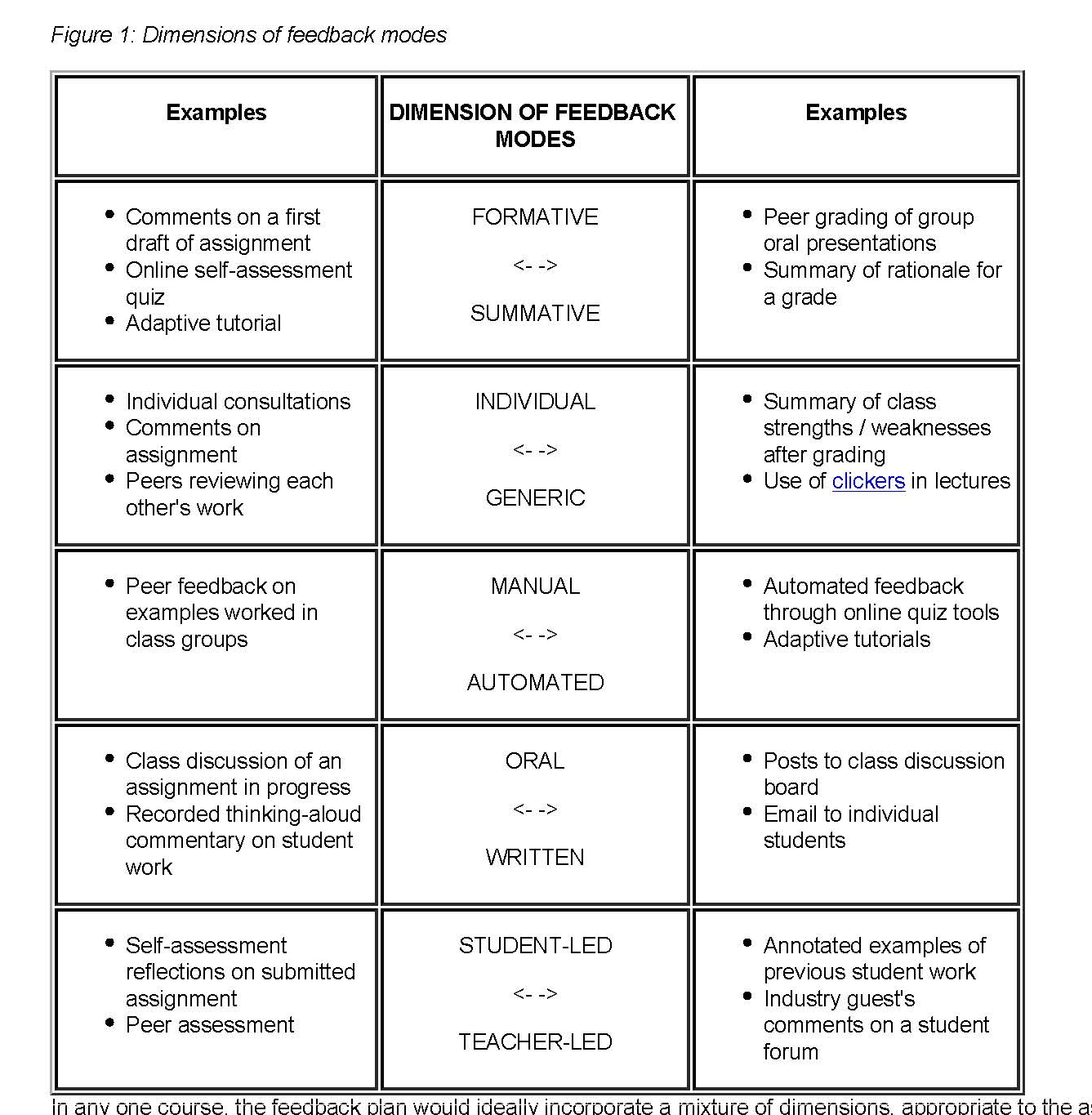 Prepare students for feedback
Ensure that students and teachers have a shared understanding of what feedback is, and what it is for. Students may
struggle to understand assessment criteria and the academic language used in feedback, so make sure you communicate
clearly.

Be explicit about the details of feedback processes and expectations. Ensure that students understand why they are getting
feedback and how their learning can benefit from their reflecting, and acting, on feedback (Scott, 2008).

If students and teachers discuss, and jointly construct, the feedback procedures, a shared understanding will develop. A student guide such as that produced by Hepplestone et al. (2010) is one way of making this understanding explicit
.
To develop a shared language about assessment and feedback, you can, for example: annotate and distribute a range of sample student responses on the same task to illustrate different levels of
performance, use annotated examples as a basis for class discussion let students undertake their own assessments of unannotated examples, justifying the kind of feedback and/or
grades they would give, and perhaps annotating the examples for use in a future class

Exercises like this can be undertaken in class before, during and after students complete an assessment task. They can be
powerful ways to actively engage students in learning about assessment.
Align feedback with assessment criteria

A rubric can help you as you mark, ensuring that you don't overlook critical components of the intended learning outcomes
in your feedback.

But don't let an assessment rubric become a straitjacket. Sometimes it's better to offer more global feedback to students,
for example, notes about their learning progression over time.

You can use an assessment rubric: 
to guide the interpretation and grading of student work

to help you frame feedback by making explicit the relationship between assessment criteria and the grade

to help students understand the rationale for their grade through criterion-based feedback.
Feedback about the whole class

When you give generic feedback about all students‘ performance in assessment tasks, you help each student to see where they fit within the range of achievements in the class. It's also efficient, and can be used in conjunction with private written or verbal feedback to each student.

Generic feedback can be delivered orally in tutorials or lectures, by email, or by voice email or voice presentation in a
Learning Management System (Moodle). 

You can then ask the students to identify what action they could take to improve performance.
Incorporate peer feedback

Not only does peer assessment provide quick feedback to the student and reduce teachers' workloads, but it can also help
students develop autonomy and improve their learning (Falchikov, 1995).

As part of peer assessment, consider: involving students and teachers in a discussion of assessment criteria, and jointly constructing a standard peer assessment and feedback template.
Students can then use this template to provide feedback for each other.

Students must be free to be honest in their feedback. Making the process anonymous can help here, although you may want them to include their name on feedback that only the teacher can see
Give feedback in lectures
Lectures are good for providing feedback efficiently to a whole cohort, particularly for large classes. You can identify and address common issues in student assignments, verbally or in a summary handout. 

To promote dialogue:
1. Ask students to write brief responses (anonymously or not, as you/they prefer) on a particular topic.
2. Collect them.
3. Read the responses. They will alert you to common misconceptions the students hold.
4. Respond to the comments: straight away (the use of clickers in large classes can enable a more immediate dialogue about the class's different conceptions and perceptions) or in a subsequent lecture. 

For a very large class, you might analyse only a few responses each lecture. 

A common pattern is to use the last 5 minutes of one lecture to invite students to write, then the first 5 minutes of the next lecture to talk about the responses.
Give feedback in tutorials

Use feedback to help students understand:
how their lectures and tutorials or seminars are inter-related, and that they can use tutorial feedback to reflect on what they learn in lectures.

Group work in seminars can help students identify ideas where they want further clarification; group work discussions encourage dialogue and reciprocal feedback.

Any issues the group has can be either addressed by the tutor or lecturer or exchanged with other groups for mutual problem-solving.
Use comments sheets
To increase efficiency, when marking written assignments develop a numbered list of common mistakes or issues, along with tips on how to address these. 

Then, when individual students make one of these common errors, you only need to write the issue number. Distribute the feedback sheet when returning the class assignments.

This method can easily devolve into primarily focusing on problems or faults. 

To correct this tendency, you can either:
build an equivalent list of common areas of excellence in your students' work, or only use the comments sheet within an overall feedback framework that also gives students credit when they do
things well (Taylor, 2008).
Be clear about the type of feedback you are providing

It can be useful to classify the type of feedback you are providing. 

For example, does it relate to the submission's structure,
organisation, language, conventions or content? Sample comments are listed below for these five aspects:

Structure: "Your abstract should be placed before your table of contents."
Organisation: "Good problem statement. Where is your outline?"
Language: "(1) Word choice could be more accurate. 
                    (2) Clauses/ideas could flow better."
Conventions: "Which reference system are you using? Some of your references are inconsistent."
Content: "The structure of materials, rationale, functions and operation is good, but there is no mention of the process you undertook to generate these ideas."
Extending the feedback dialogue with students
When you require students to respond to your feedback, the resulting interaction means that they are more likely to learn from the feedback. 

When you encourage them to respond to your feedback, you help develop their ability to reflect on and monitor their own learning. 

Here are some strategies for extending teacher–student dialogue about feedback:
Teachers mark assignments, provide written feedback and return this to the students. 
Students analyse the feedback, then indicate the extent to which they agree with it and what they will do to address the feedback and
further develop as learners. 
Before they submit this feedback-on-feedback, encourage them to discuss their responses with their peers. 
After submission, teachers can respond to students if necessary.
The "patchwork text" is a formative assessment strategy. Throughout a course, students complete a sequence of assignments that make up an integrated whole. 

For each assignment they receive feedback from a peer and/or tutor. 

They can respond to this feedback, and act on it, incorporating what they've learnt into further assignments in the sequence (Winter, 2003: 112).

Ask students what they want feedback on (Nicol, 2010). They can complete a self-assessment sheet, asking the teacher to focus on a particular area. Or you can ask them, when they submit an assignment, to append a reflection
on their work—this can be in response to a set of questions. 

You might ask them, for example, to identify the weaknesses and strengths of their assignment. The marker responds to this self-assessment when providing feedback.
When students are given a grade on returned work, they are less likely to look at the accompanying feedback (Black
et al., 2004). 
Sometimes it's best to give the feedback separately, so that students will engage with it. 
For example, give individual feedback first, and require the students to reflect on and respond to it in terms of their own learning.
Only when they have done this do you release the grade to them.
You can use this approach in a tutorial or seminar; have students discuss and reflect on feedback with their peers
before you give them their grades. Or have them book an appointment with their tutor to discuss their feedback and
then receive the grade.
Ensure consistency of feedback among teaching staff

Hold a standardisation meeting with all tutors/lecturers who will be marking assessments to agree on assessment
criteria and feedback (type and level of detail).

Provide markers and students with a model student response from a past assessment task to indicate what you are expecting, in terms of both structure and level of detail.

Provide markers with a standardised marking criteria sheet with a rubric (see table below, for example) to indicate
what is being marked and what constitutes a good, fair or poor answer.
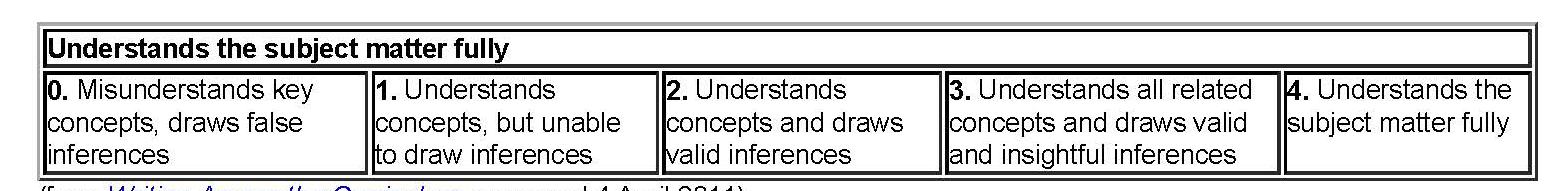 Use technology

Using technology to give feedback can be as simple as switching on the Track Changes function in Word to comment on
students' work, or thinking aloud to a voice email while you read students' work. 

Or you can use a more sophisticated online
adaptive learning tool to provide automated feedback to students as they progress through a learning module.
Online tools

Tools supporting assessment, such as those available in Moodle and Turnitin, are particularly useful for providing formative feedback to students. 

They offer, for example: flexibility, in that students can choose the time and place to take an assessment direct links from feedback to appropriate learning resources practice opportunities for students in a private online space where they can feel comfortable making mistakes and repeating assessments
immediate feedback increased accessibility to feedback for students with disabilities efficiency in providing feedback to large cohorts.
Online feedback on written work

In Learning Management Systems such as Moodle, the system's built-in assignment submission tools include functions for providing feedback, recording grades and returning these to the student. 

Using Turnitin's OriginalityCheck tool for assignment submission enables you to check for correct citation and possible plagiarism, and the GradeMark tool allows you to annotate submitted papers directly.

Within GradeMark, you can use the QuickMark function to select a suitable comment from the pre-set feedback library. 

This saves you time typing the same feedback repeatedly when common errors are made.

Students can use Track Changes in Word to give each other feedback, and tools such as wikis encourage collaboration and conversation around feedback, and constitute a record of students' contributions and responses to feedback.
Feedback through Multiple-Choice Question (MCQ) items

Well-designed multiple choice questions, with pre-written feedback for each choice, can provide tailored formative
feedback. 

In Moodle, you can add feedback to test questions as you construct them. 

With tools such as Questionmark Perception (QMP), you can create develop, assess and report on surveys, tests and quizzes, using a wide variety of question types and incorporating automated feedback.

You can use Audience Response Systems such as clickers in face-to-face classroom teaching for multiple purposes,
including providing instant feedback and facilitating a peer feedback process.
Adaptive tutorials with customised feedback

You can incorporate customised feedback in the interactive learning materials you create.

Use Moodle's Lesson activity to design a self-directed learning module with integrated feedback and adaptive
tutorials.

The Adaptive eLearning application enables educators to develop interactive and responsive online learning
materials. Students can undertake the learning in their own time and at their own pace, and the tutorials respond to student mistakes with customised feedback. The tutorial can also be developed to adapt in response to individual student progress.
Audio feedback

Using audio feedback can engage students and enhance your teaching presence. Many tools available on Moodle, such as

Voice Board, Voice Email and Voice Presentation from the Wimba suite, could be used to provide audio feedback.
Ensure fairness
When designing feedback, take account of any student diversity issues that may affect a student's capacity to receive and respond to feedback.
 
For example, providing hand-written comments on an assignment by a student with a visual impairment would render this feedback inaccessible.

Many feedback-supporting technologies are especially valuable in supporting diversity, not only in allowing you to make adjustments for students with disabilities. 

For example, students from non-English speaking backgrounds may find that automated feedback, when they repeatedly complete an online quiz, familiarises them better with language and terminology than does orally-delivered feedback in lectures and tutorials.


In general, the wider the repertoire you employ to engage students in learning through feedback, the more likely it is that you will meet students' diverse needs and enhance their learning.
Twelve Principles of effective feedback
Identifies where students are doing well. 

2. Identifies where students’ areas of improvement are, and offers ideas and suggestions about how to approach these.
 
3. Is clearly related to future assessment tasks, and is designed to help students prepare for them.
4. Wherever possible, is formative and not summative.
 
5. Is explicit.
6. Is constructive, and treats student learning as a developmental rather than a deficit issue. 

7. Is timely enough so that it can be used by students in preparing for future assessment and in engaging with the subject matter.
8. Is provided in sufficient amount of detail. 

9. Is provided in contexts where students can ask questions about the feedback, provide it to each other, and discuss their interpretation of it with each other.
10. Is pitched at an appropriate level.
 
11. Is stated clearly and, if written, is legible. 

12. Explains how and why students received the mark they did in assessment tasks.
General feedback tips 
1. Try the ‘sandwich approach’, where you give students a comment that identifies an area where they can improve ‘sandwiched’ between two positive comments that pick out where they have done well.
2. Try to develop opportunities for students to give feedback to each other in peer review tasks that are either assessed or not assessed. Students may not thank you for this, but getting feedback from their peers demonstrably improves students’ learning outcomes, so may be in their best interests despite their perceptions.
3. Lectures or tutorials focusing on assessment criteria and marking practices have been shown to improve students’ understanding of the feedback they receive; show students how a task is marked, so they can understand the meaning behind comments that are provided.
4. Make sure to find ways to provide students with feedback early in the semester, even if existing assessment arrangements make this difficult. This can include feedback to student responses in lectures and tutorials, or arranged activities that are explicitly related to assessment tasks in which students receive feedback.
Time saving feedback tips
1. Students often make the same mistakes, and do the same things right in their assessment. Summarise commonly used comments for your assessment tasks and discipline. These can be tweaked to provide a personalised touch. Developing several comments of one type to use can also be helpful, as it can ensure that students do not feel they have received a ‘stock’ response. 

2. Investigate the appropriateness of e-tools (see the resources below) to your learning and teaching context. These are designed to minimise the time you spend on providing feedback, while still giving students helpful and constructive feedback.
3. Base some tutorial group activities around approaching an assessment task. Students can work together to identify how best to approach it, and you can then give feedback to several students at once on what they are doing right, and on where other approaches may be appropriate. 

4. Provide short spaces in lectures or tutorials for ‘model’ examples of student approaches to assessment, and explain how and why they are appropriate or inappropriate.
Common misconceptions about feedback 
1. Feedback is not just about comments in response to assessment. Feedback can, and should, be provided to students in all learning contexts. 

2. Good feedback is not something that students will ignore, by and large. Students pay attention to, and achieve better learning outcomes, as a result of receiving timely feedback that is clearly related to future tasks. 

3. Good feedback is intrinsically more than a statement of what is wrong or right with a particular piece of work. It provides students an insight into how to improve in areas where they are in need of development, and an understanding of how the positive aspects of their work might be transferable to different contexts.
FURTHER READING

RethinkingFeedbackInHigherEducation.pdf
Colleges and universities typically offer online classes through course management system (CMS) software, which provides the virtual classroom space for faculty and students to interact over the course of a semester (Watson, 2007).

These interactions are tracked and stored, making CMS an important potential source of data related to student learning.
Using current CMS software— which delivers curricular content in various formats including text, audio, and video—students and faculty can conduct synchronous or asynchronous discussions, faculty can administer quizzes and exams, students can submit papers and assignments, and faculty can provide grades and other forms of feedback.

Within a single online course section, then, an individual faculty member has access to a wealth of quantitative and qualitative data about student engagement, for example, number of words posted, total number of posts, average length of posts, and the text of every student comment or question from the first week’s discussion to the last.
CMS software may include how frequently students log in to their courses; the length of time they spend on particular tasks such as reading a content page, taking self-directed quizzes, and so on; and customized statistical analyses of individual or group responses to quizzes. 

All such transactions are archived, during and after the semester, for every online section of every course offered at an institution. Thus, institutions with online enrollments in the thousands
or tens of thousands come to possess a vast repository of data with potential applications in the assessment student learning.
Learning analytics have recently received a great deal of attention in their role of helping educators focus efforts and resources when designing interventions for student success. For example, researchers have used data analytics to discern which types of students are most likely to be at risk of failure at various stages in their academic journey.
Simple form of intervention, based on patterns identifying at-risk students in the online classroom, is the use of automatic emails sent to students to flag key problems such as a student’s

not posting in a discussion thread by a certain date, 

b) not submitting an assignment, and/or 

c) not engaging frequently enough in online class discussion.
Another set of emerging tools for assessing student outcomes may be grouped under the heading online mastery learning, which combines the decades-old instructional methodology of mastery learning with the technology of online education.
In mastery learning, students must demonstrate proficiency in a particular learning objective before they are allowed to progress to a subsequent stage.

Assessment and feedback alternate in frequent cycles as the student progresses through each stage of the curriculum. 
Time to completion becomes fluid.

Students begin with differing sets of prior knowledge, progress at different rates, and master the course curriculum within different time frames. Clearly and precisely defined learning outcomes—absolutely crucial for this instructional methodology—must adequately define the criteria of mastery toward which students are working.
Feedback to students: Built into the mastery model of OLI courses
are mechanisms that provide students with feedback even during
the process of problem-solving, allowing for self-paced, incremental
progress toward learning objectives.

• Feedback to instructors: OLI researchers are developing ways to
harness the large amounts of assessment data generated by the model and to present these data to instructors in a manner that empowers them to intervene in timely and effective ways (Bajzek et al., 2008).

• Feedback to course designers: The OLI model provides course
designers with rapid and frequent feedback to improve online
courses in real time. In addition, the OLI model looks not only
at patterns of how students use particular course features but also
compares those usage patterns with learning assessment results.
Just as individual learners need feedback that is timely, targeted, and likely to be acted upon, courses and programs also need feedback loops that efficiently and quickly direct the results of assessment to improve student learning. 

The emerging tools for online assessment examined previously are primarily being used to assist individual student learning in vivo, for current students at the time of greatest need. 

As a national movement, however, learning outcomes
assessment is concerned mostly with adjustments to curricula and instruction at the program level, generally applying these adjustments to assist future students to achieve at greater levels.
Resources and Strategies for Faculty, provide numerous examples and models for designing effective assessments in the online modality as well as effective interventions based on outcomes data.
The second precondition for effectively scaling up course-level assessment data to changes at the program level is the integration of learning outcomes throughout all aspects of the curriculum, including assignments, discussion, course material, and other instructional features through a “backward design” process beginning with robust program outcomes.
Program outcomes were focused not only on the workplace but also on the community, the family, and global society
More efficient and effective scenario would be a curriculum in which outcomes and assessments are built in from the beginning. Competencies could then be sequentially developed and reinforced within courses and across the student experience, with assessments and feedback deeply embedded and intertwined in each stage of learning.
Course curricula, assignments, and infrastructure will be designed ahead of time, with a tight integration of learning outcomes in all aspects of the course.

The difficulty and rigor of assignments will also be set and refined by collective efforts and a shared model of how students learn, rather than by each individual instructor’s idiosyncratic practice
Emerging technologies and approaches in online education enable all instructors to practice what the very best teachers have always known: that students are enabled or limited by their prior knowledge and that the fine art of teaching involves discovering the multiple pathways that will move students from where they are to the desired learning outcomes.
The Role of Student Affairs in Student Learning Assessment

Assessment in student affairs has been around for nearly as long as student
affairs has played a formal role in student learning. But as the student affairs
role in and contributions to student learning have evolved, so too have the
purposes of assessment in student affairs.

Student affairs professionals have much to offer to the assessment of student
learning in the student experience, yet this potential is often overlooked
and underutilized.
In order to accomplish this, however, leadership for assessment in student affairs needs to be more consistent, sufficient resources must be devoted to assessment, and assessment must be integrated into the work portfolio of all student affairs staff. 

Student affairs assessment that can lead to improved
student learning asks penetrating questions about the student experience and gathers evidence of students learning and growing through the services provided by student affairs. Armed with such information, student affairs educators can measure as well as demonstrate how their work contributes to student learning.
First, the impact of college on desired outcomes is cumulative, the result of many experiences inside and outside of class over a substantial period of time. Second, cognitive and affective development are inextricably intertwined, influencing one another in ways that are not immediately obvious or knowable. Finally, certain out-of-class activities have the potential to enrich student learning, especially with regard to practical competence. 

For example, managing the student government budget, writing for the campus newspaper, playing in the concert band or on an intercollegiate athletics team, and working on or off campus provide opportunities for students to practice skills and hone dispositions that employers value, such as teamwork,
decision making, and time management.
The contributions that student affairs professionals can and should be expected to make to a campus assessment program.
At many institutions, campus-wide discussions of student learning focus
primarily on students’ in-class activities—failing to take into account
what they learn beyond the classroom. 

For this reason it is incumbent on student affairs to systematically assess the contributions to student learning outcomes of students’ out-of-class experiences and of student affairs to these outcomes. 

Student affairs professionals should also be involved in the discussions
that lead to the design and implementation of campus-wide efforts to
assess student learning and personal development and to use the results to
improve the quality of the student experience.
Understanding the Broader Environment
Bridging Accountability and Continuous Improvement
Developing and Maintaining Collaborative Partnerships
Sharing Expertise
Valuing and Providing Leadership
Devoting Resources to Assessment
Designing and Completing Activities for Sustainable Assessment
Implementing Assessment Plans
Asking Tough—or Tougher—Questions